Українські землі на початку XX ст.
Соціально – економічний розвиток українських земель.
Суспільно – політичне життя в Наддніпрянській Україні.
Події революції 1905 – 1907 рр. на українських землях.
Наддніпрянська Україна в 1907 – 1914 рр.
https://www.youtube.com/watch?v=t9tVg1twzGw
Пригадайте особливості економічного розвитку українських земель в складі Російської імперії  наприкінці ХІХ ст.
     Перегляньте відео   « Розвиток промисловості в Наддніпрянщині в  др. половині ХІХ ст.»
https://www.youtube.com/watch?v=t9tVg1twzGw
Розвиток промисловості
Світова економічна криза 1900-1903р.
     особливо постраждали
 Концентрація  виробництва
Монополізація 
 
Синдикати 

Спеціалізація промислових районів
кам’яновугільна , металургійна
Металургійна, кам’яновугільна, залізорудна
«Продамет» (1902)  «Трубопродаж»(1902) «Продаруд» (1908)  «Продвугілля» (1904) «Дріт»(1908) та інші
Особливість –контролював іноземний капітал
Донбас – вугільна промисловість. Нікопольський марганцевий басейн . Кривий Ріг – залізорудна промисловість. Правобережжя і Лівобережжя - цукрова
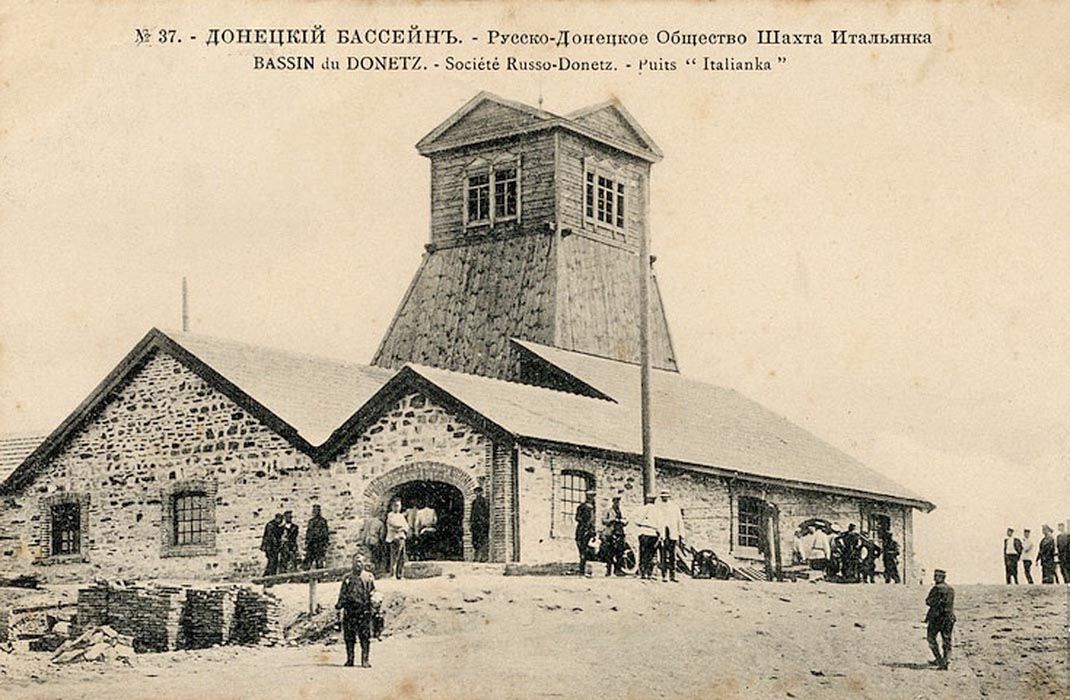 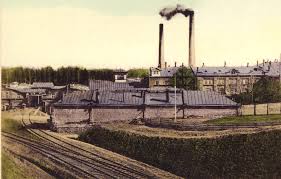 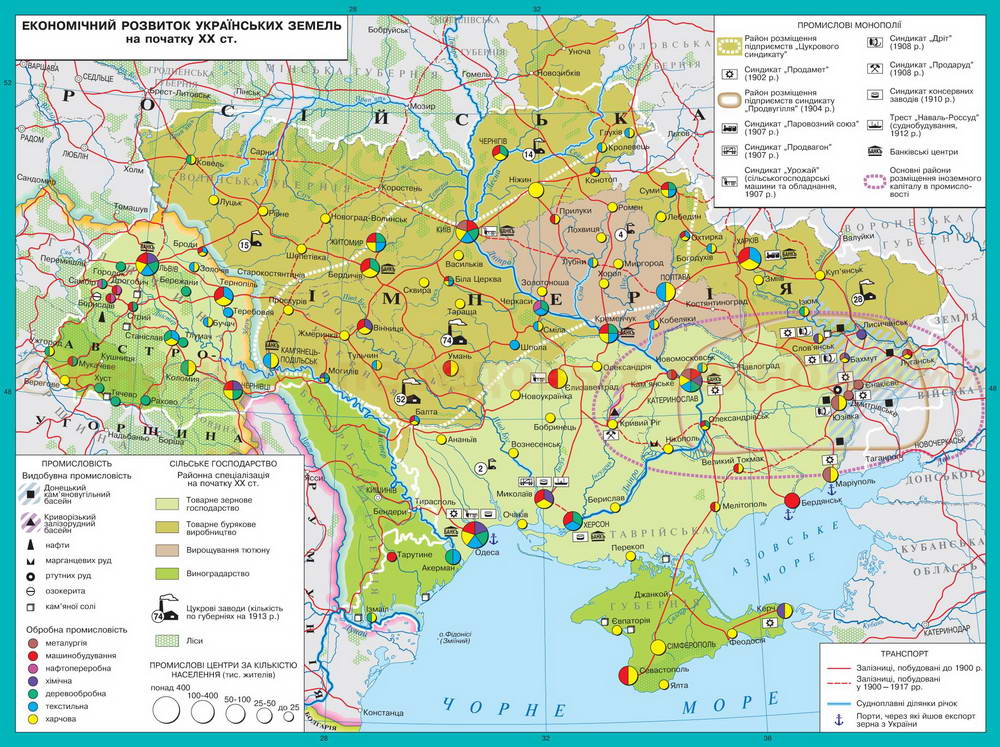 Розвиток сільського господарства
Тривали процеси започатковані реформою 1961 р.:
Перерозподіл земель на користь тих власників , які пристосували свої господарства до ринкових потреб;

 зростання товарності господарств;


 поява надлишкової робочої сили; 
 запровадження в сільськогосподарське виробництво новітньої техніки й досягнень агрокультури.
1877-1905 поміщики, які не змогли пристосуватися до нових умов,  продали заможним селянам третину своїх земель
Південь – товарне зернове господарство;Правобережжя – товарне бурякове виробництво;  Лівобережжя й Слободжанщина- товарне бурякове та вирощування тютюну
Економічний розвиток призвів до появи нової української еліти з кола підприємців – МЕЦЕНАТИ:
https://www.youtube.com/watch?v=GJgeGyxBV1E
https://www.youtube.com/watch?v=7X34o0CkAbk
https://www.youtube.com/watch?v=GX8puAKnq
Wc
Родина Терещенків
Богдан Ханенко 
Василь Тарновський 
Василь Симиренко
https://ru-clip.net/video/sYc6AMHVGWc/
https://ru-clip.net/video/sYc6AMHVGWc/
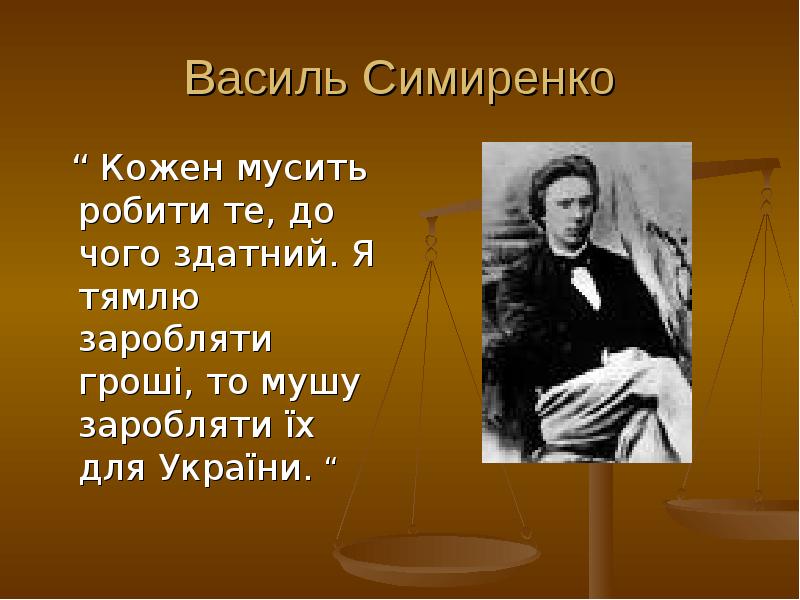 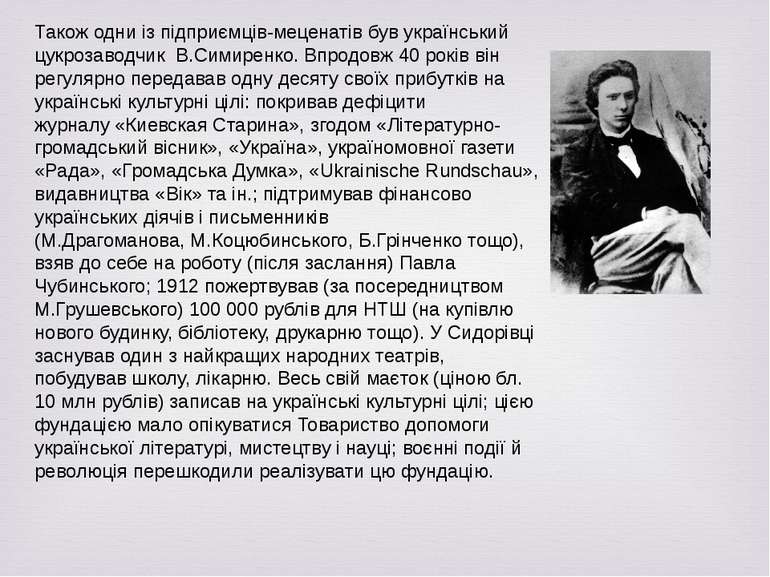 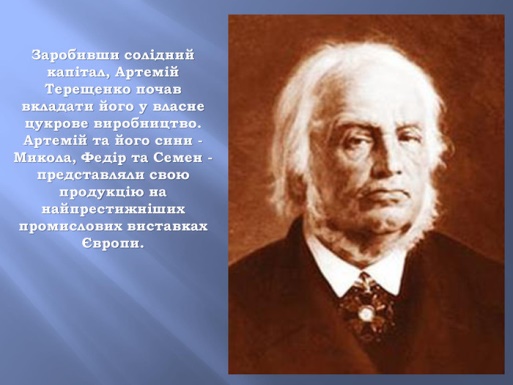 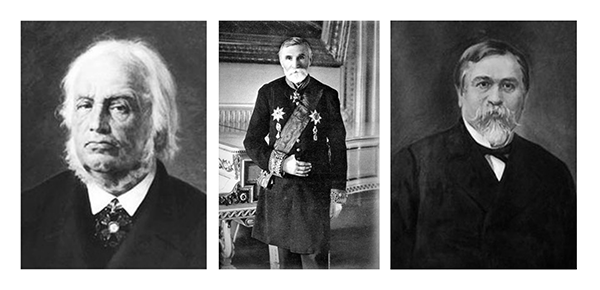 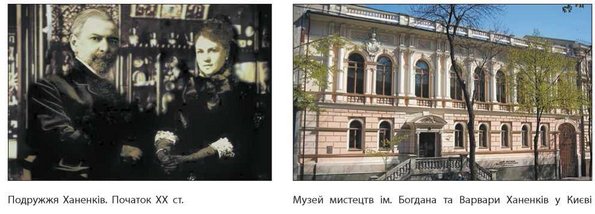 Особливості суспільно – політичного життя .
Існувало декілька напрямків:

1            російський,
Російська соціал – демократична робітнича партія ( РСДРП)
Із 1903 вона поділилася на поміркованих меншовиків 
( віддавали перевагу мирним методам  діяльності) та більшовиків
( виступали за здійснення соціалістичної революції та встановлення диктатури пролетаріату)
Російська партія соціалістів – революціонерів (есерів)
( виступали за повалення самодержавства шляхом революції , здійсненної « працюючим народом»
2               єврейський,


3                польський ,


4                український ,
«Загальний єврейський робітничий союз у Литві, Польщі та Росії»  - « Бунд» (1897 р.)
Активної ролі в суспільно – політичному житті не відігравав
На основі громадівського руху  почали формуватися  нові течії :
ліберально – демократична, соціалістична, націоналістична
Формування соціалістичної течії  в українському напрямку
Революційна українська партія (РУП)  ( Харків 1900р).             Очолив партію  Дмитро Антонович  
     У Львові  видано брошуру 
« Самостійна Україна»  
               Миколи Міхновського
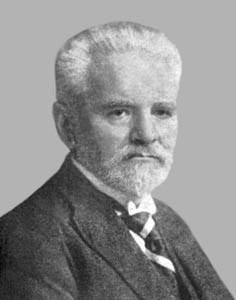 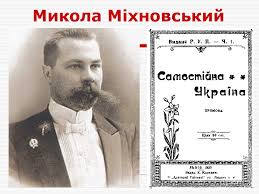 1902р.  з РУП вийшли прибічники самостійності    України і утворили « Українську народну партію»
на  чолі з М. Міхновським .


Водночас до РУП приєдналася « Українська соціалістична партія» . 
Після цих перетворень партія остаточно визначилась як соціалістична.
Представники поміркованого табору  українських 
   громадських діячів утворили  
    « Українську демократичну партію»  1904 р.
    « Українську радикальну партію»       1904 р.
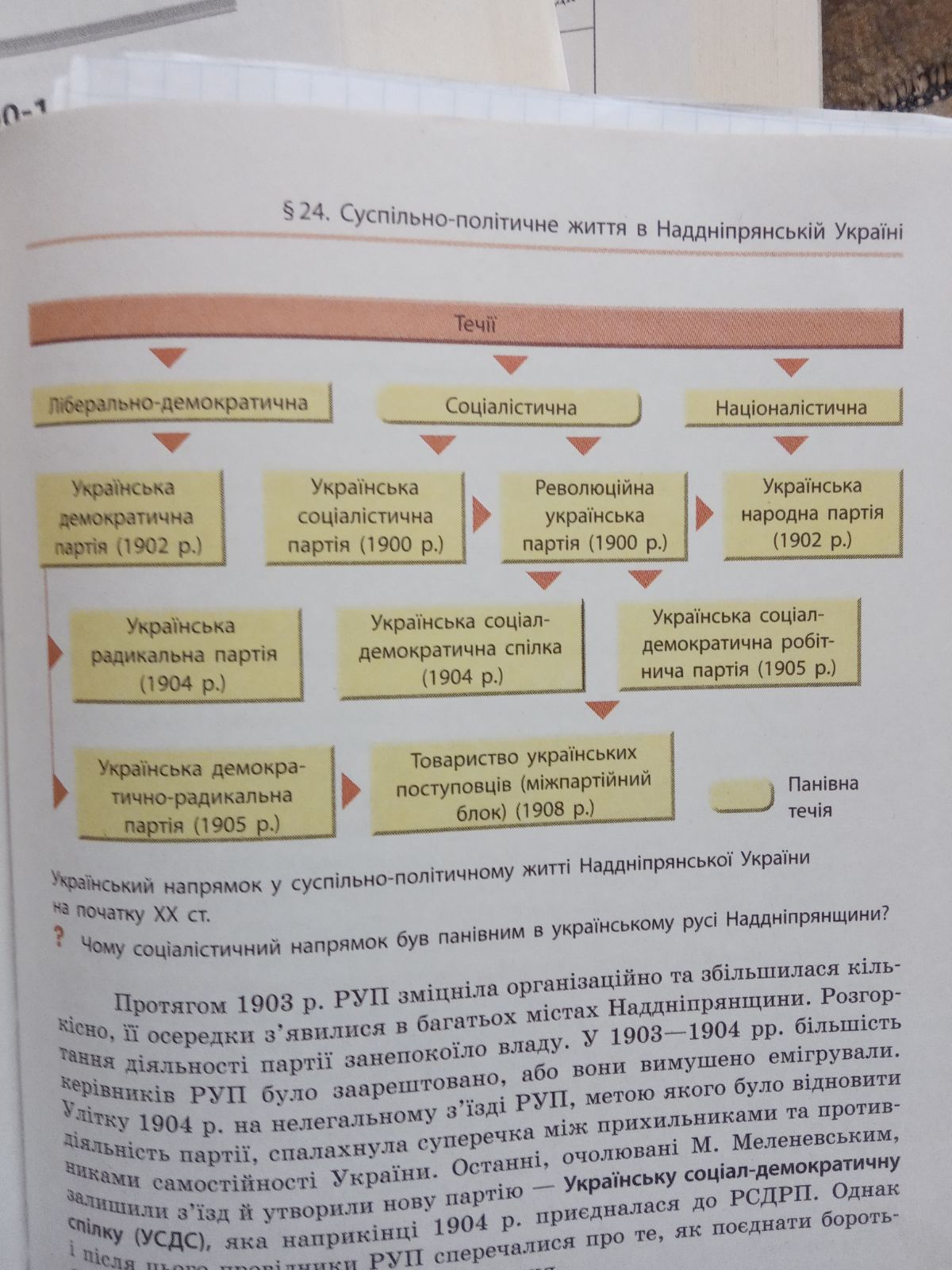